Transpennine Route Upgrade
Programme overview
TRU Improvements
Doubling the number
of tracks from two to four between Huddersfield 
and Westtown (Dewsbury)
Installing a new digital signalling system
Electrifying the whole route between Manchester and York via Huddersfield and Leeds
Improving stations 
(including better 
accessibility) ​
2
Improving the railway on diversionary routes
TRU benefits
More trains to choose from and more seats
More reliable journeys
Faster journeys
Better stations
Greener travel
3
Our improvements will enable more trains to run between Manchester, Leeds and York

Up to six fast/semi-fast services every hour between Leeds and Manchester and up to two stopping services for local connectivity.
Travel to your favourite towns and cities more quickly. 

Our fastest journey times are forecast to be 63-66 minutes between Manchester and York and 41-42 minutes between Manchester and Leeds.
Smoother journeys with trains that run on-time.
Station improvements across the Transpennine route, bringing passengers 
a better travel experience through improved, more accessible stations
Reducing our carbon footprint and improving air quality.

We’re also developing a proposal to move more goods by rail (up to 15 more freight trains) removing over 1,000 lorries off the road each day.
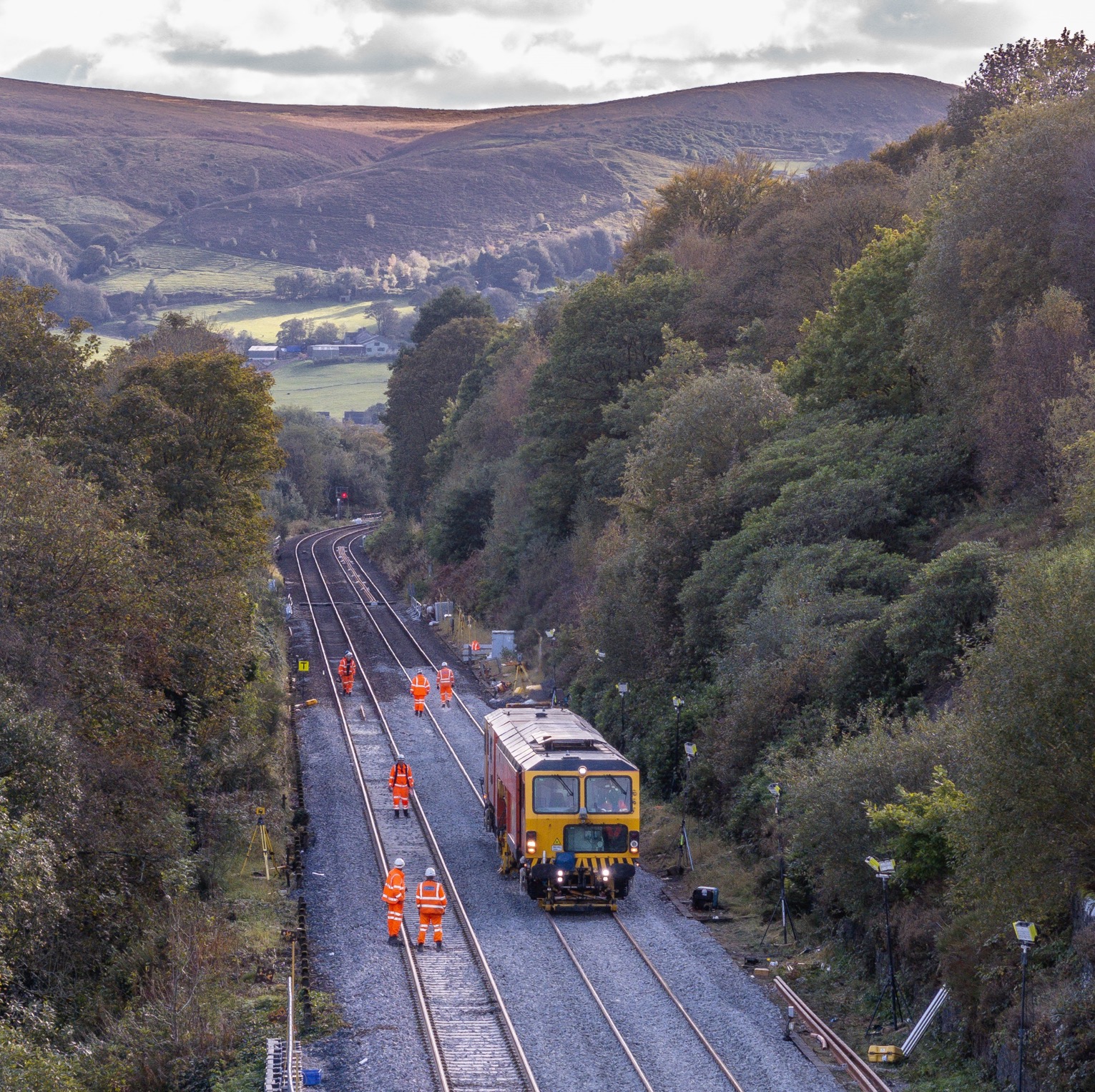 Project Overview
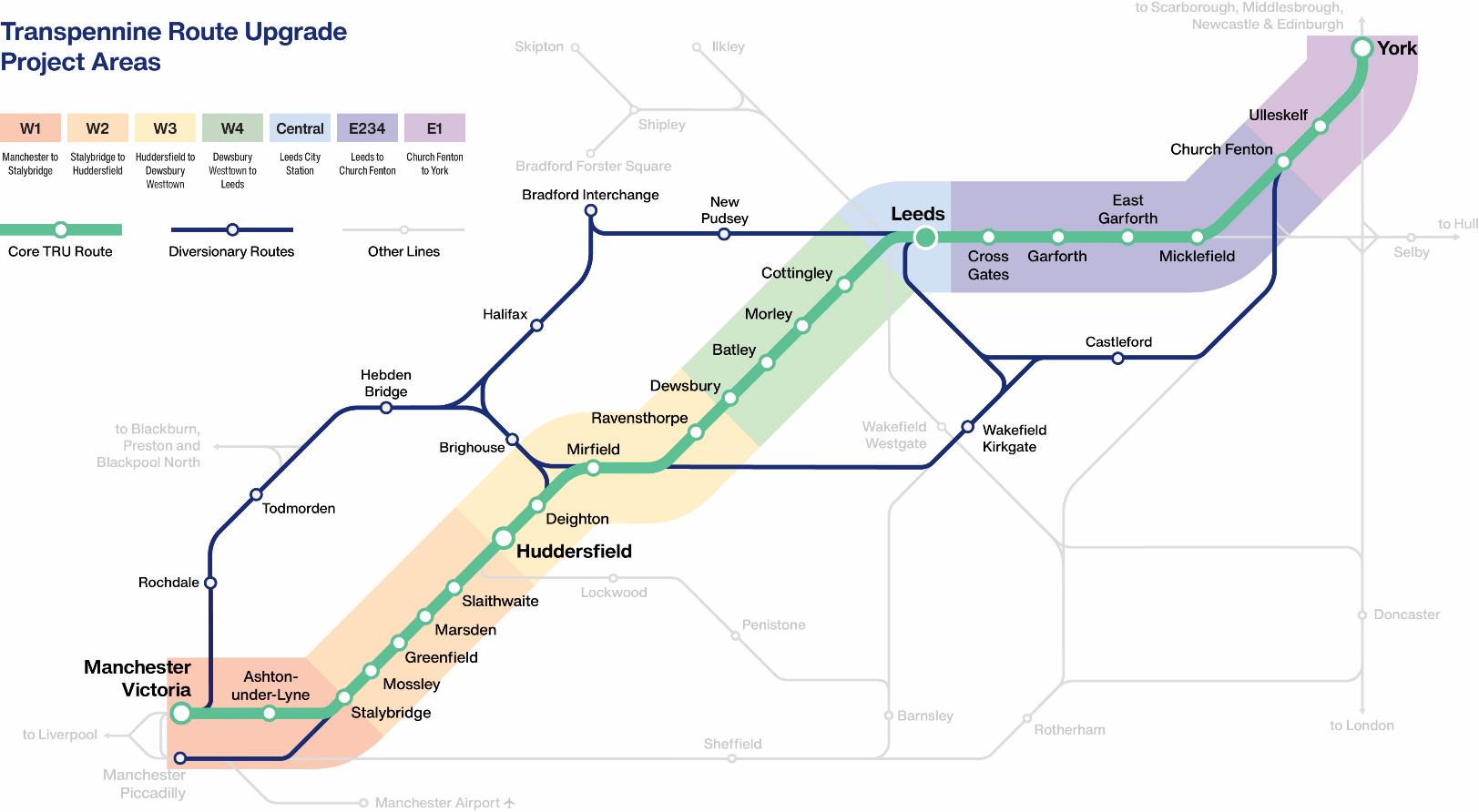 Transpennine Route Upgrade 
Project Areas
70
Miles of track
TRU route
23
Stations
29
Level crossings
6
Miles of tunnels
3
Miles of viaducts
TRU in numbers
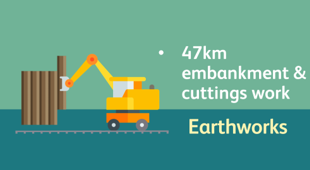 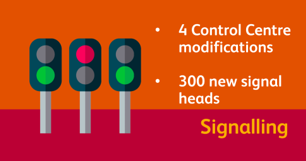 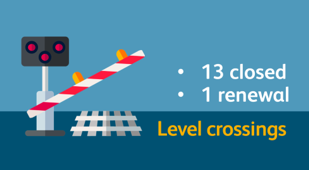 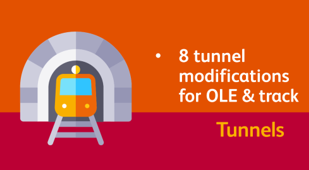 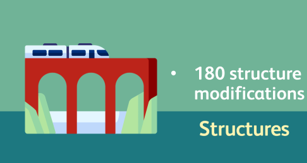 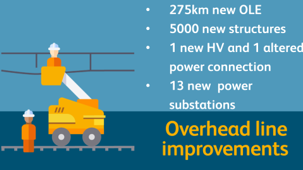 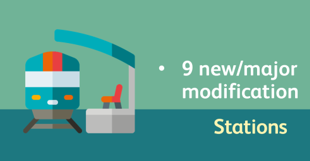 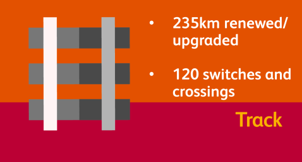 TRU being more sustainable
Carbon and climate change
Biodiversity and environmental impact
Carbon reduction during design and construction
Weather resilience and climate change risk assessments used to inform design and construction
10% biodiversity net gain, replacing and enhancing habitats and ecological features that we impact
Zero waste to landfill with
90% reuse and recycling
100% sustainably sourced timber
Programme Timeline
Projects in delivery, Programme working towards PBC2
Planned Key Output 2 completion
Planned Key Output 3 completion
Key Output 1 completion
Completion of core TRU Programme
Business Case Updates
Completion of W3, W4, W5, E234
TRU benefits fully realised
ETCS
Late 2030s/early 2040s
Early 2020s
Late 2020s
Early 2030s
Project maturity
E1 – Church Fenton to York
W1 – Manchester to Stalybridge
W2A – Stalybridge
E234 – Leeds to Church Fenton
W2B – Stalybridge to Marsden
W3 – Huddersfield to Ravensthorpe
W4 – Ravensthorpe to Leeds
ETCS – Digital Signalling
NPR Facilitation – Digital Signalling
NPR Facilitation – East of Leeds
NPR Facilitation – Marsden to Huddersfield
NPR Facilitation – West of Leeds (other)
9
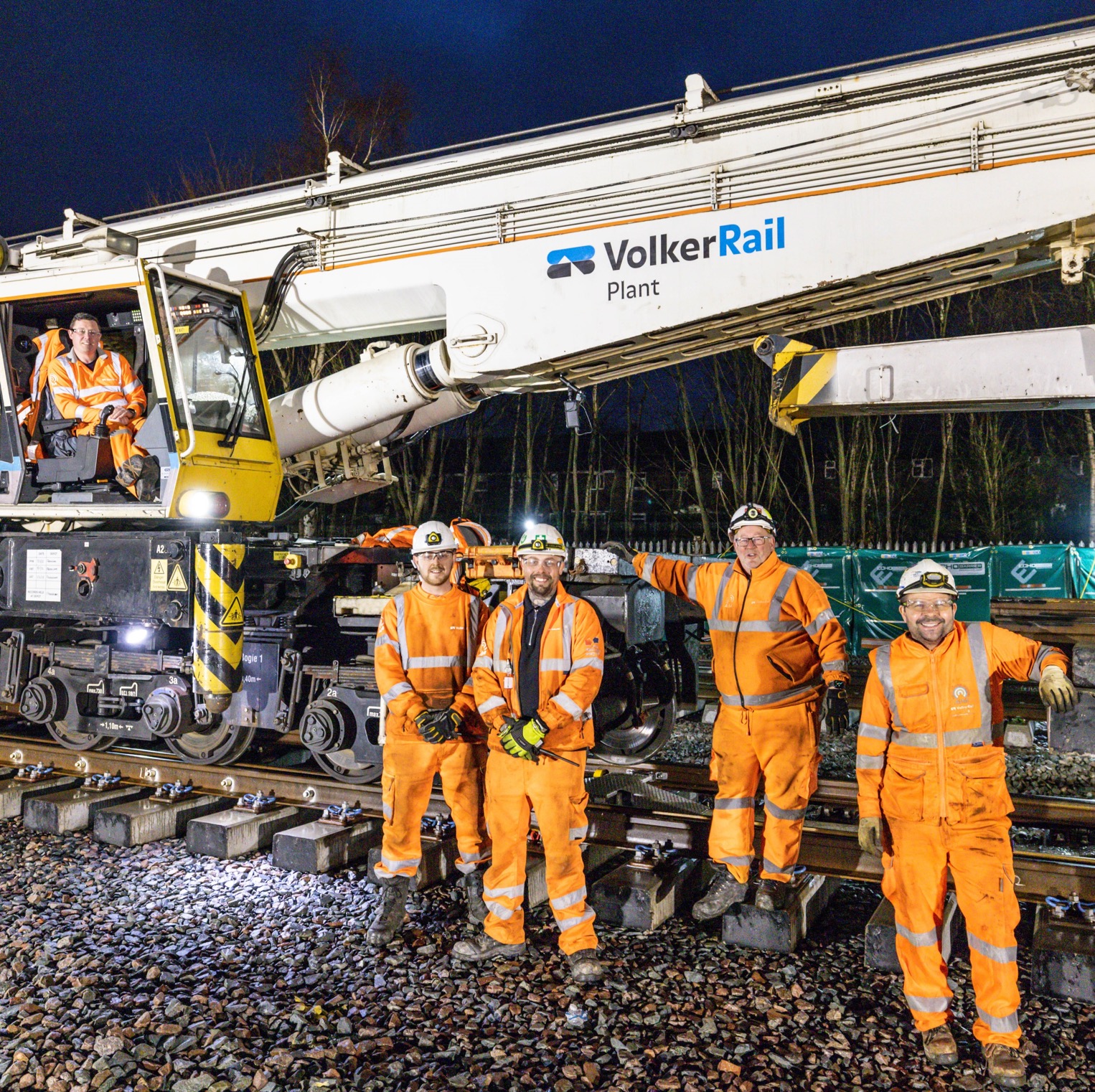 Delivery
Achievements
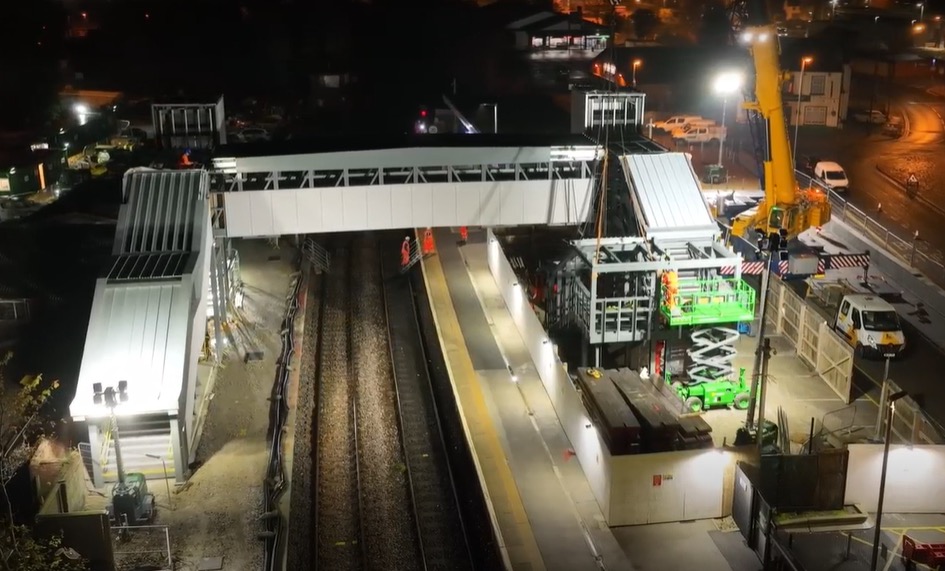 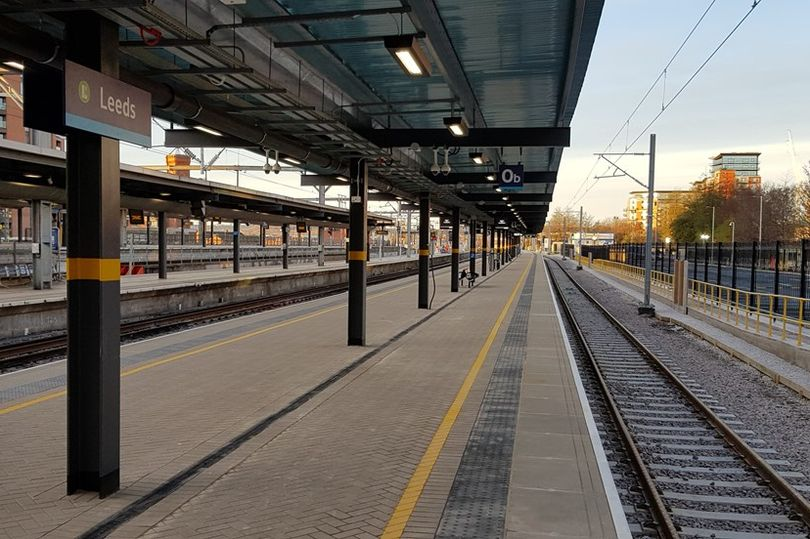 Castleford
Leeds Platform Zero
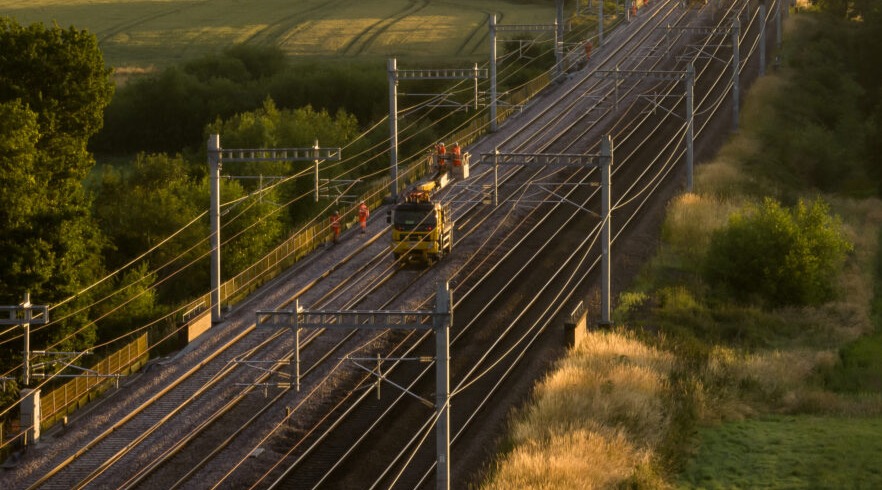 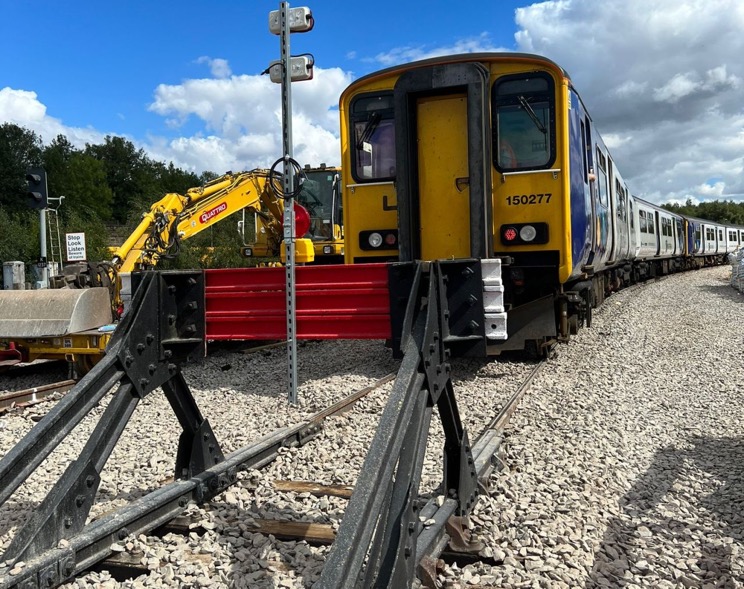 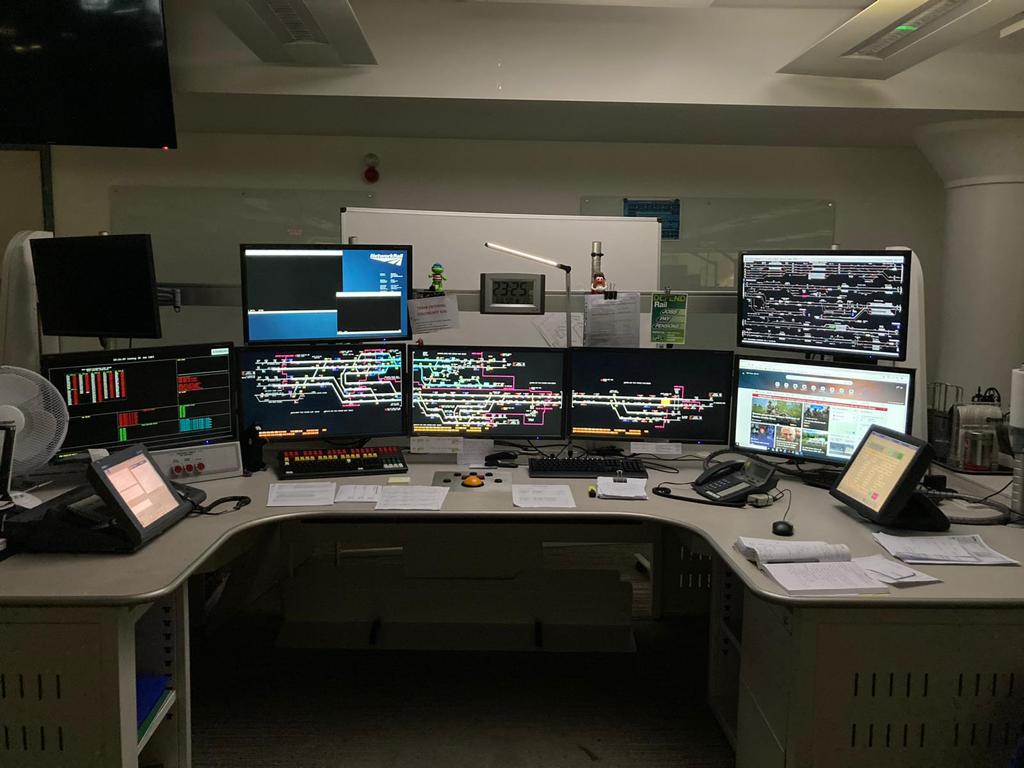 Church Fenton - Colton Junction
COBRA Sidings
Manchester to Baguley Fold               Signalling Upgrade
11
Achievements
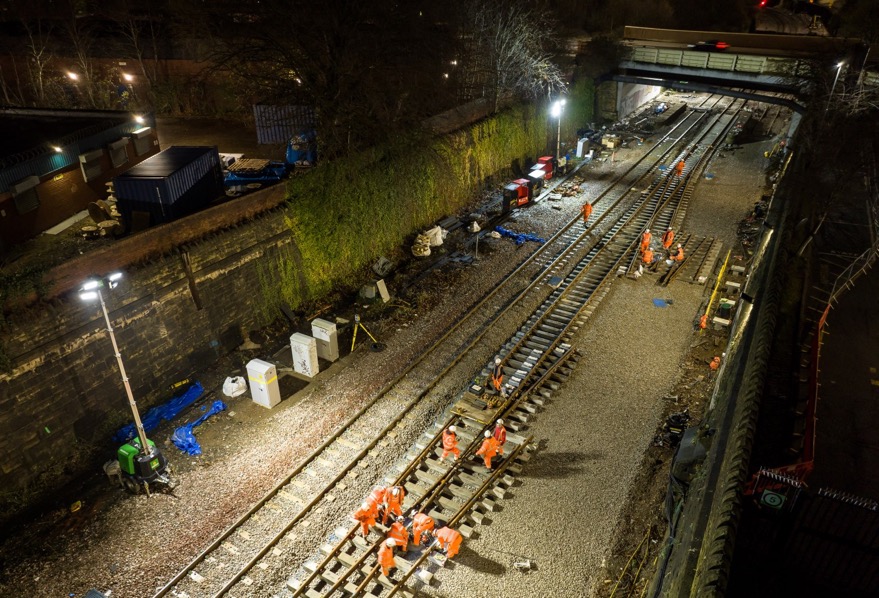 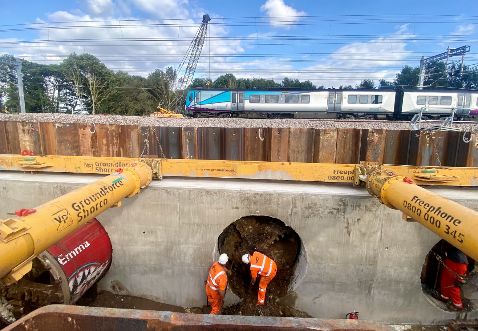 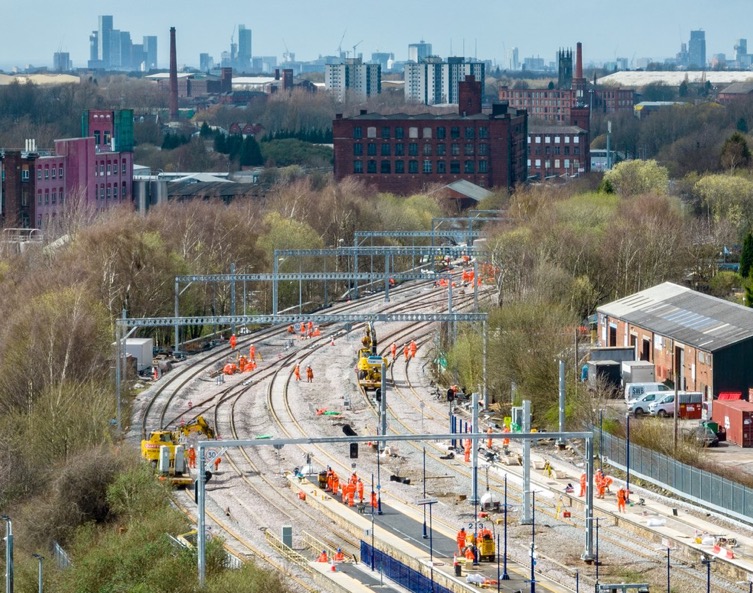 Ulleskelf Mires triple tunnel installation
Holbeck
Electric trains now running between Manchester and Stalybridge
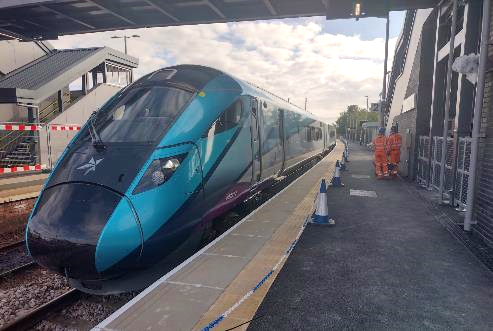 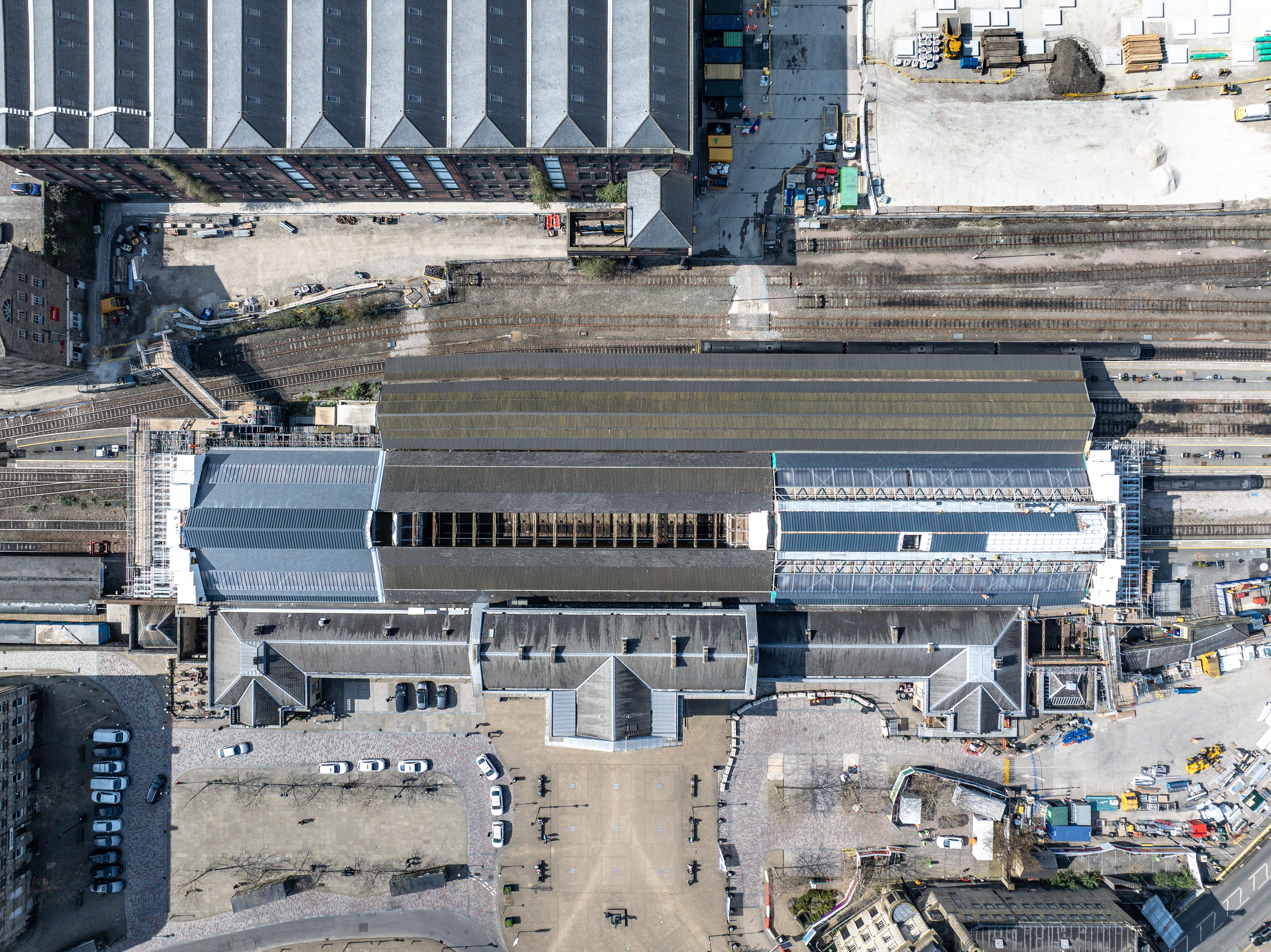 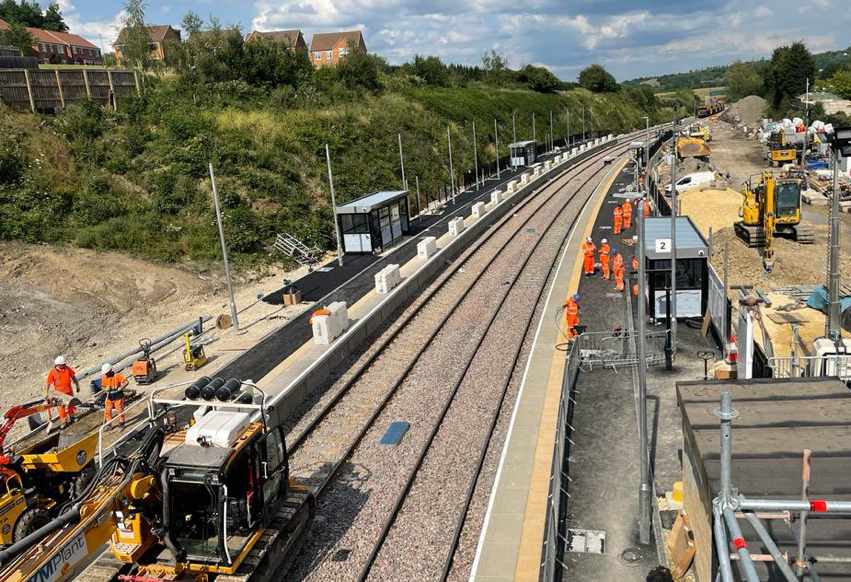 Huddersfield station roof canopy
Fully accessible second platform at Castleford
Morley Station
12
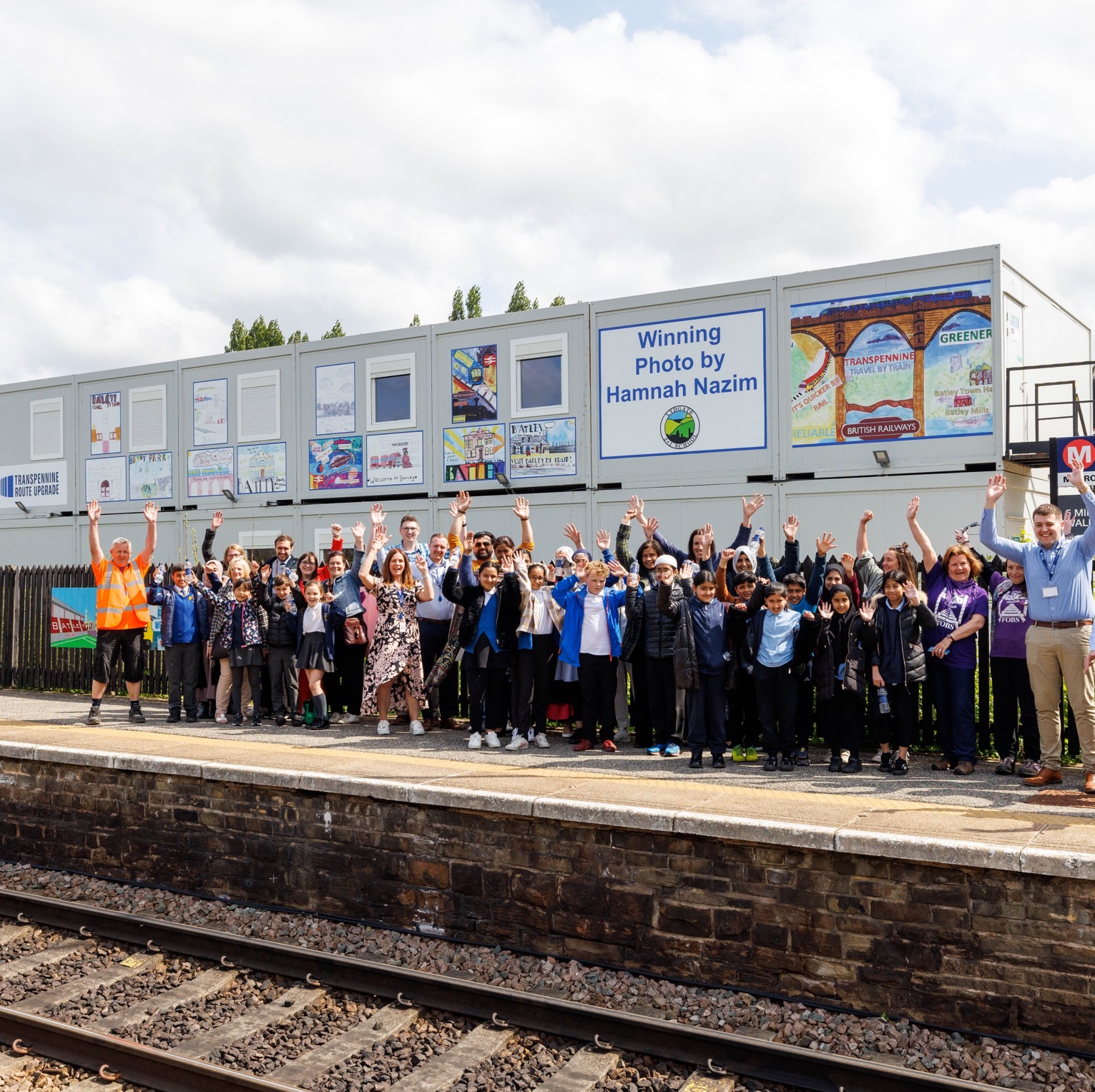 Social Value
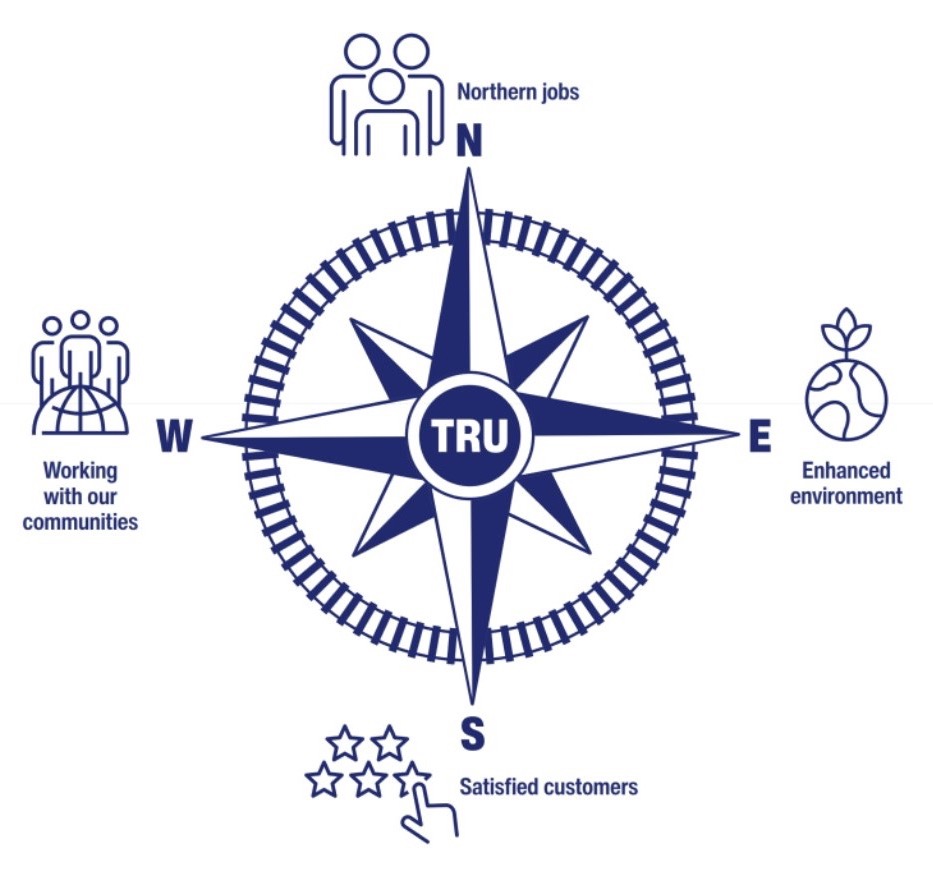 Sustainable development strategy ‘Our Guiding Compass’
We launched our ambitious, cross-industry sustainable development strategy in May 2023 – Our Guiding Compass.

This aims to slash carbon, create thousands of jobs, generate billions of pounds in social value and give back to communities along the route.

The targets include £4.9bn delivered in wellbeing & £4.3bn in social value.
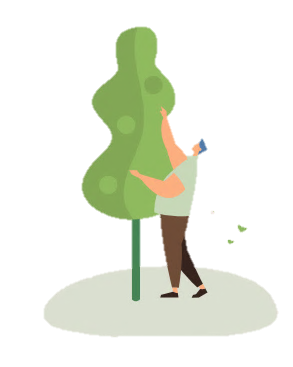 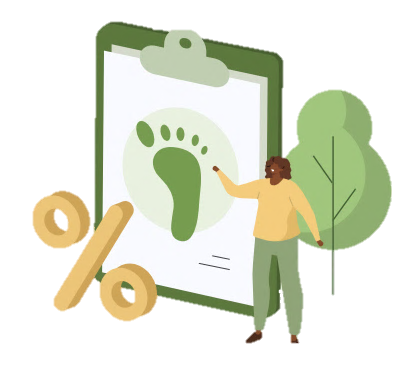 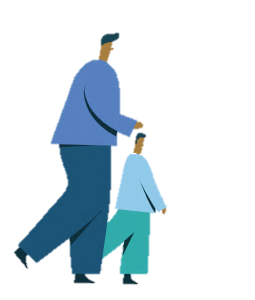 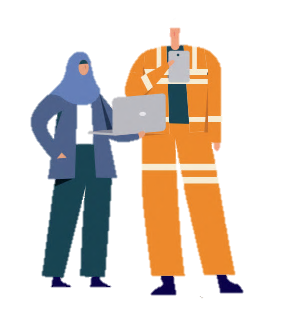 14
Social Value
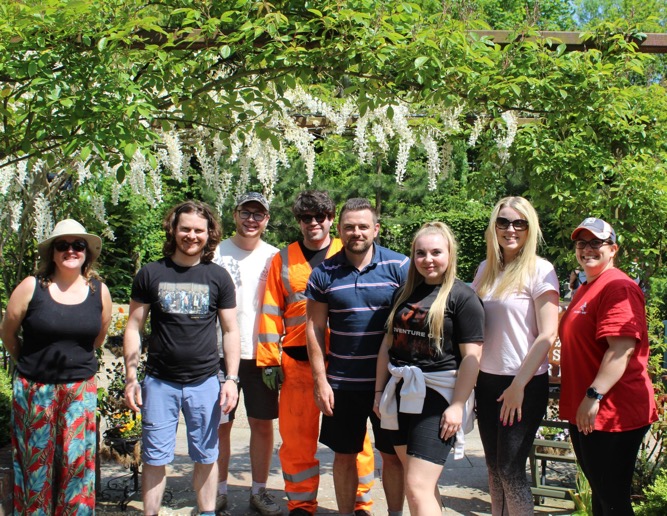 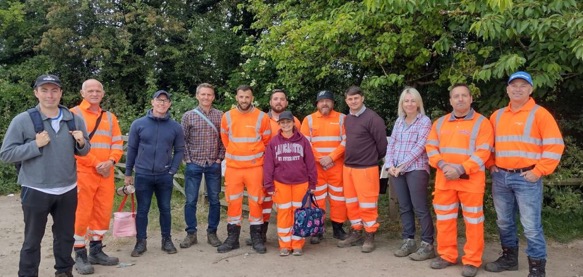 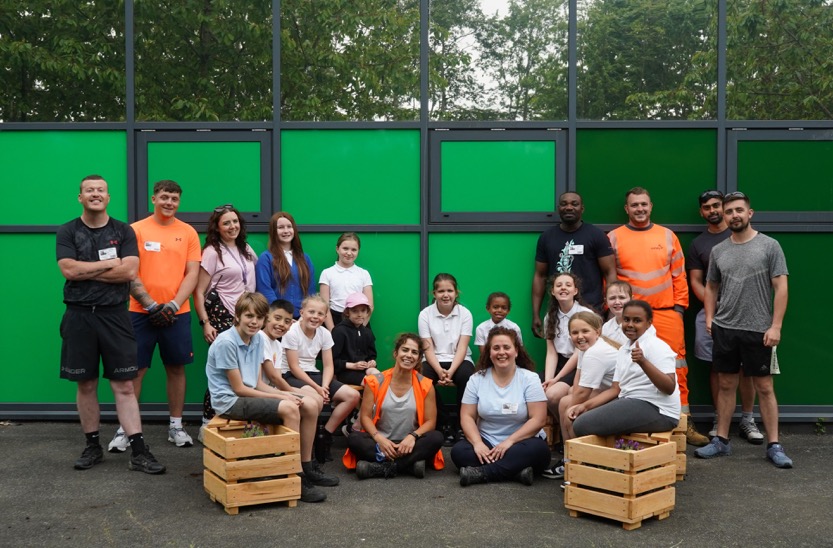 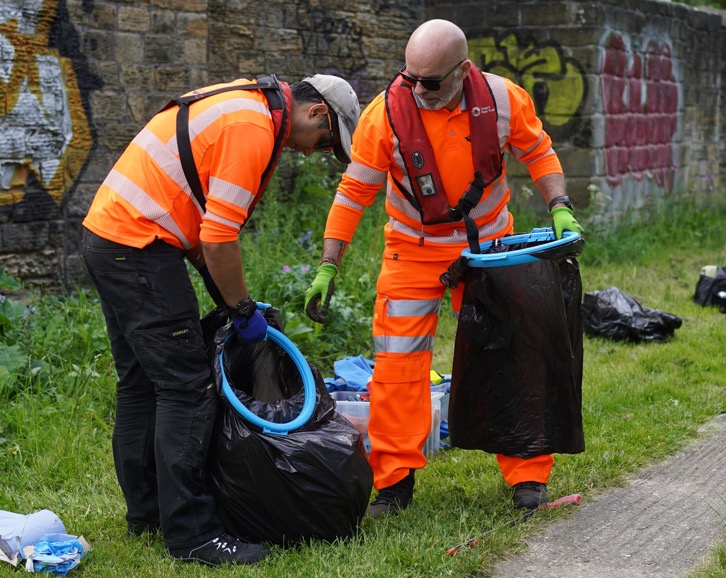 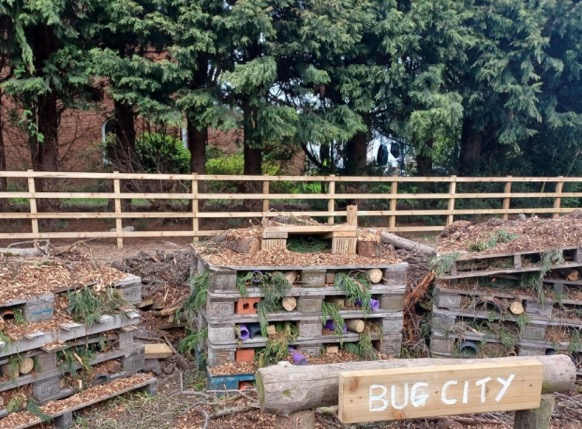 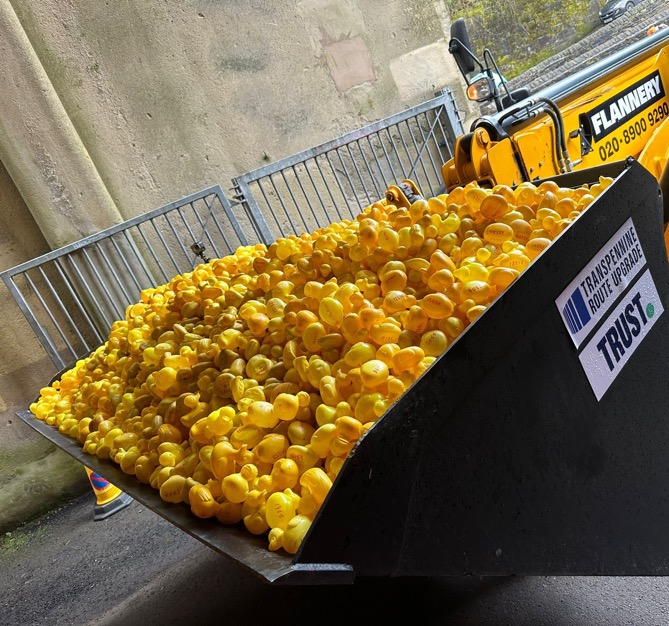 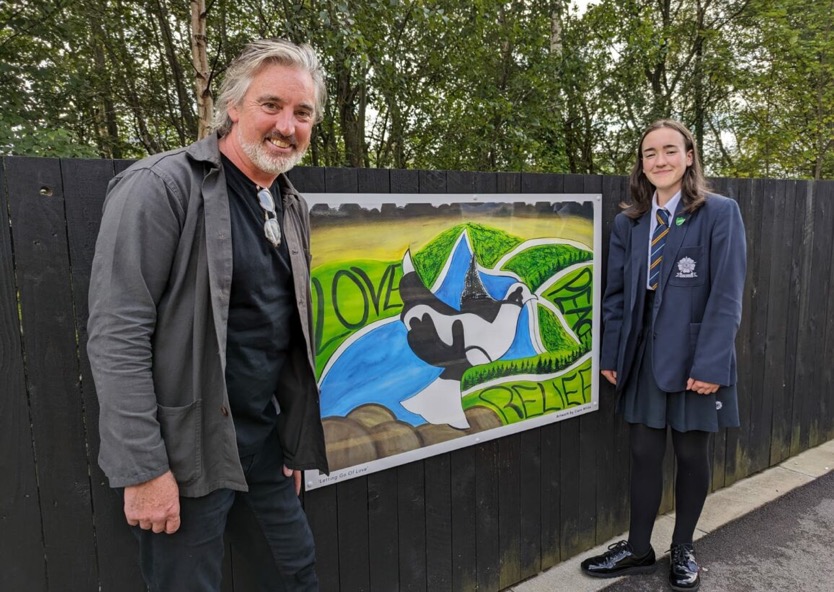 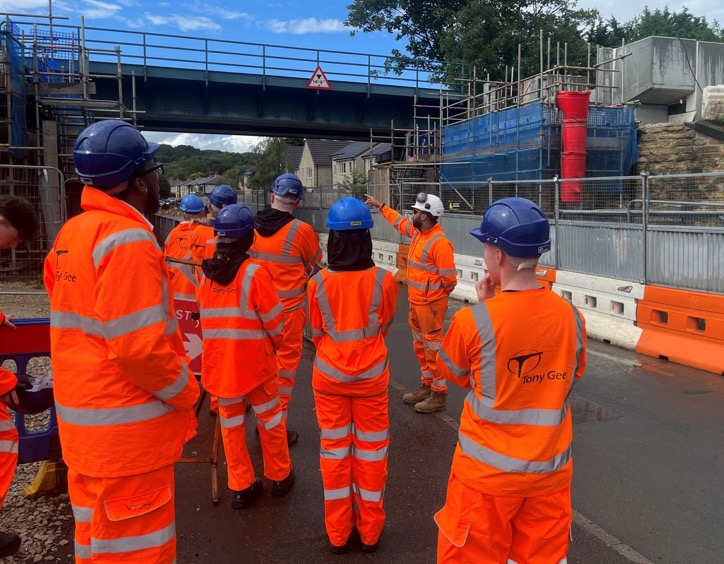 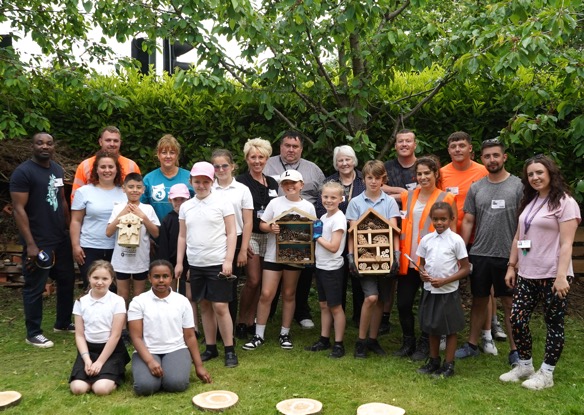 15